The Hon. Anthony North KC, Chair

Victorian Law Reform Commission
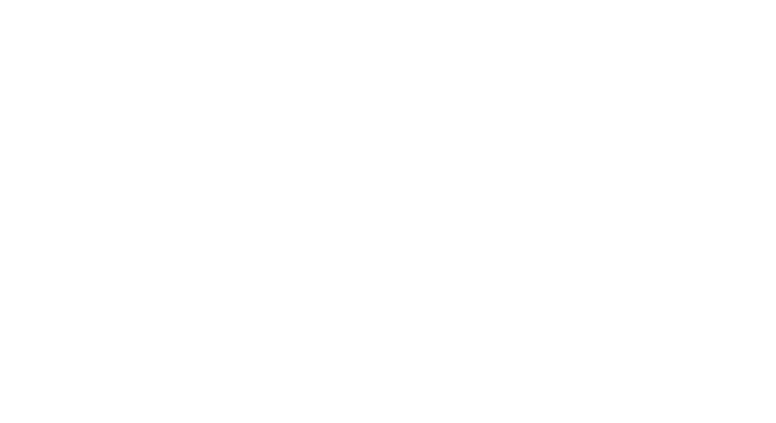 The office of the Victorian Law Reform Commission is located on the land of the Traditional Custodians, the people of the Kulin Nations. We acknowledge their history, culture and Elders both past and present.
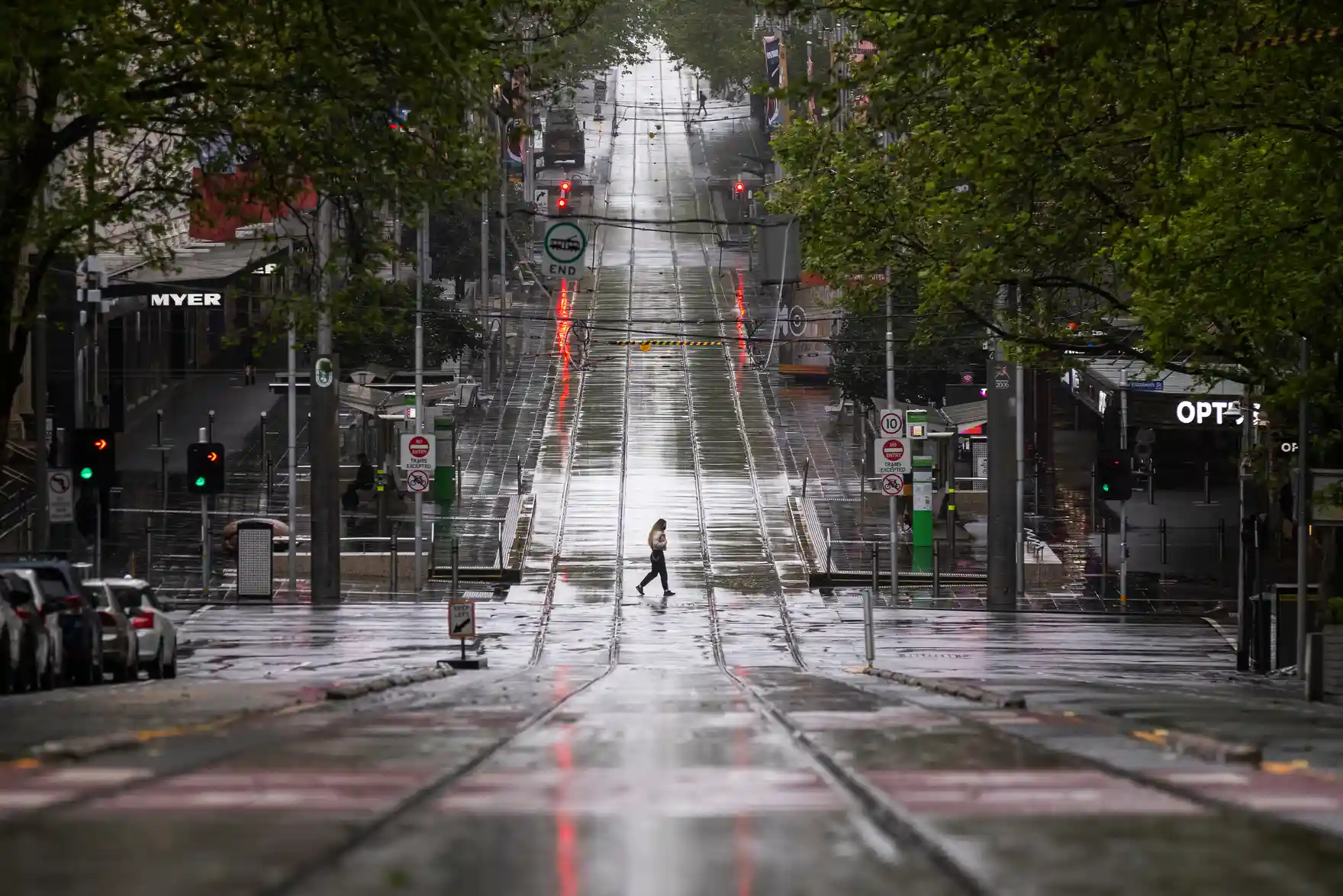 ‘Consultation and engagement during the pandemic’
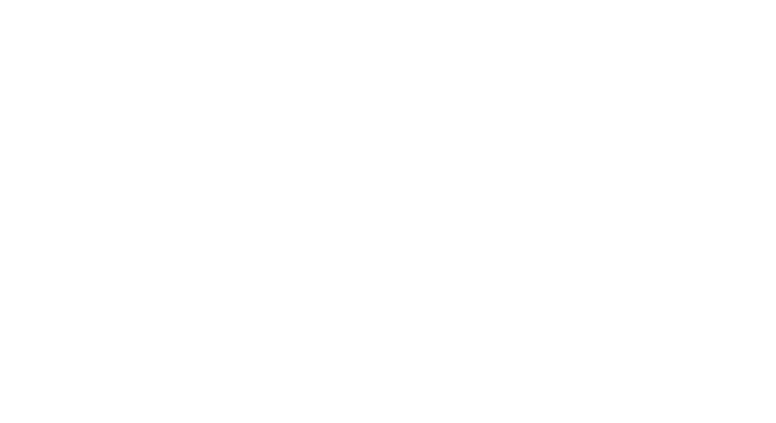 The office of the Victorian Law Reform Commission is located on the land of the Traditional Custodians, the people of the Kulin Nations. We acknowledge their history, culture and Elders both past and present.
What is the Victorian Law Reform Commission?
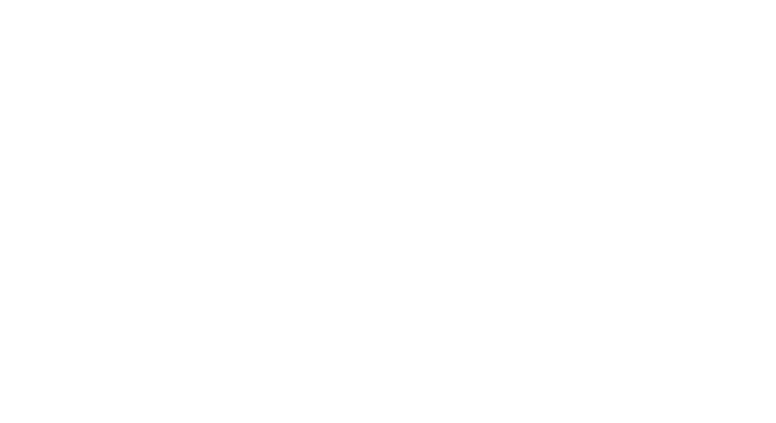 The office of the Victorian Law Reform Commission is located on the land of the Traditional Custodians, the people of the Kulin Nations. We acknowledge their history, culture and Elders both past and present.
THE BASICS
> Independent, government-funded organisation.
> Established by the Victorian Law Reform Commission Act 2000 (Vic)
> Central agency for developing law reform in Victoria, Australia.
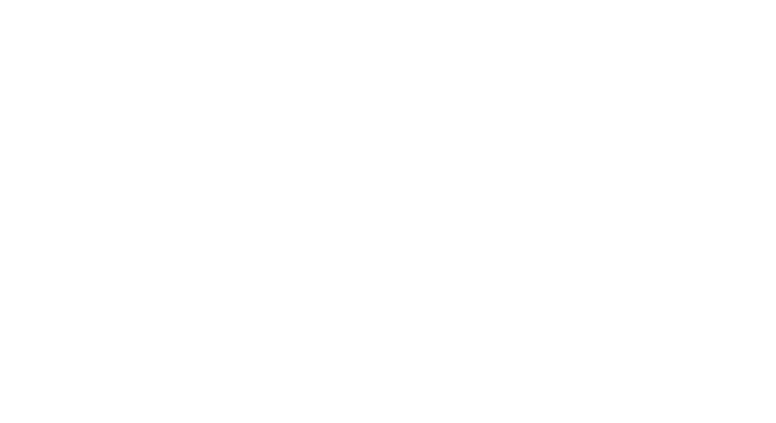 The office of the Victorian Law Reform Commission is located on the land of the Traditional Custodians, the people of the Kulin Nations. We acknowledge their history, culture and Elders both past and present.
Source of inquiries
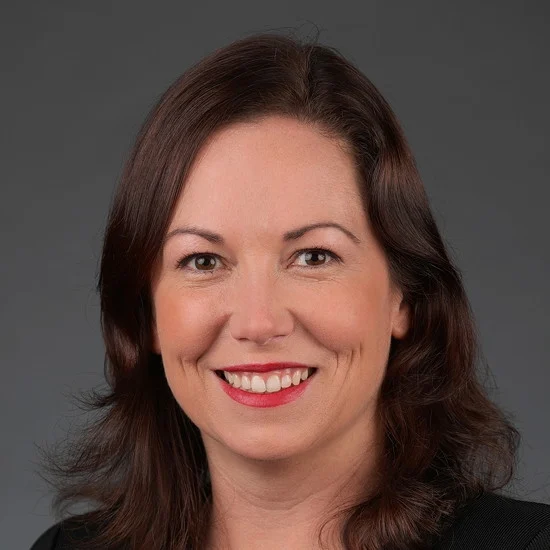 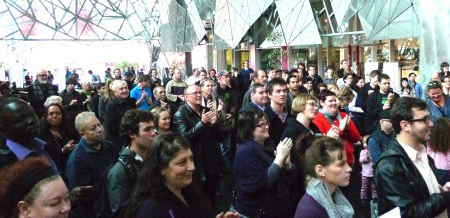 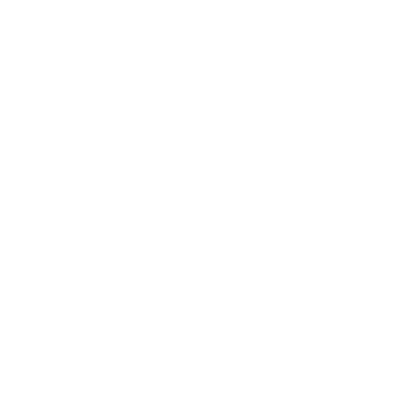 ReferencesReferred by the Attorney-General,the Hon. Jaclyn Symes
Community Law Reform ProjectsSuggested by the community and initiated by the Commission
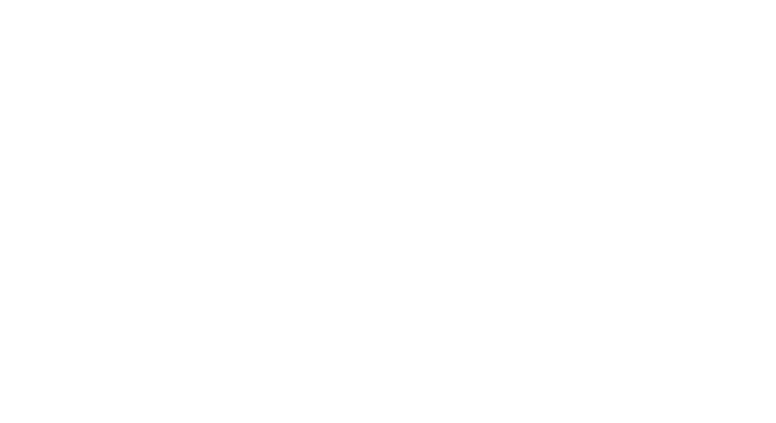 The office of the Victorian Law Reform Commission is located on the land of the Traditional Custodians, the people of the Kulin Nations. We acknowledge their history, culture and Elders both past and present.
Three key principles:
Inclusive
Independent
Innovative
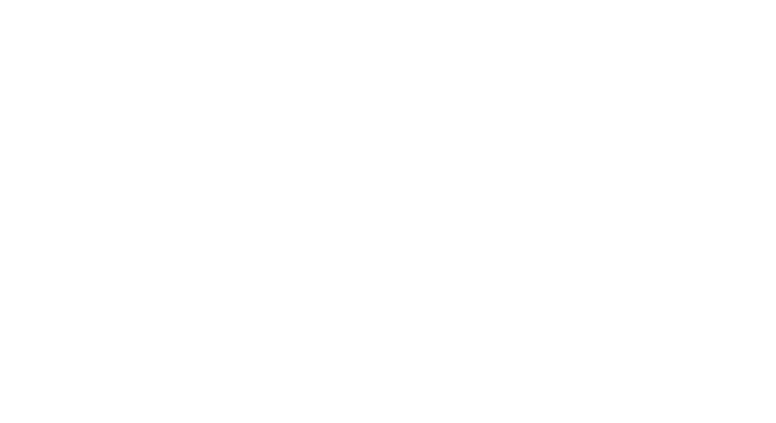 The office of the Victorian Law Reform Commission is located on the land of the Traditional Custodians, the people of the Kulin Nations. We acknowledge their history, culture and Elders both past and present.
The pandemic in Victoria
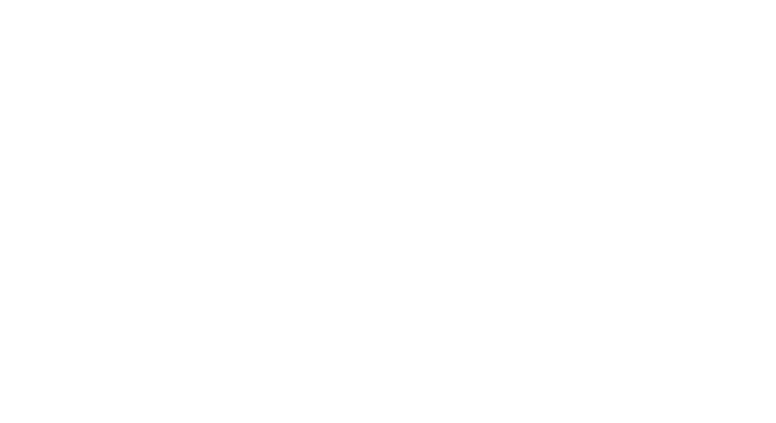 The office of the Victorian Law Reform Commission is located on the land of the Traditional Custodians, the people of the Kulin Nations. We acknowledge their history, culture and Elders both past and present.
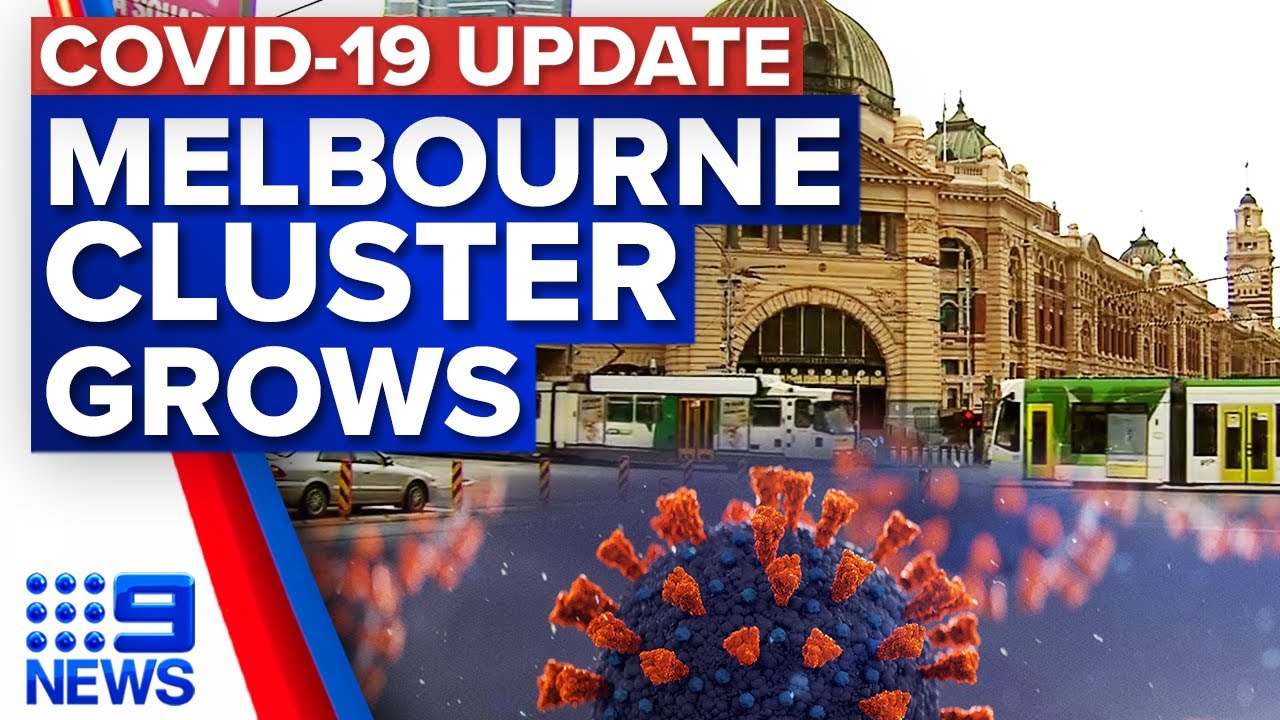 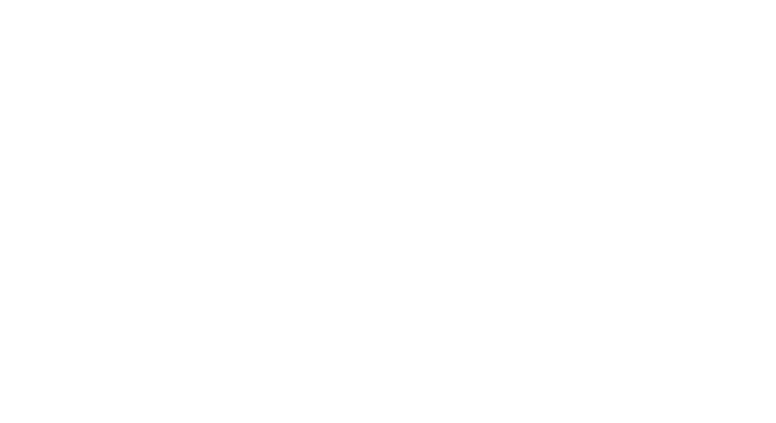 The office of the Victorian Law Reform Commission is located on the land of the Traditional Custodians, the people of the Kulin Nations. We acknowledge their history, culture and Elders both past and present.
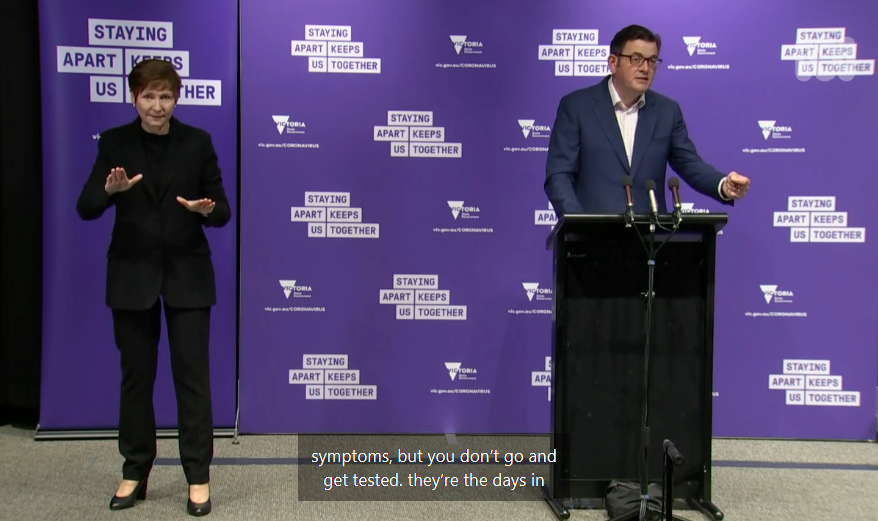 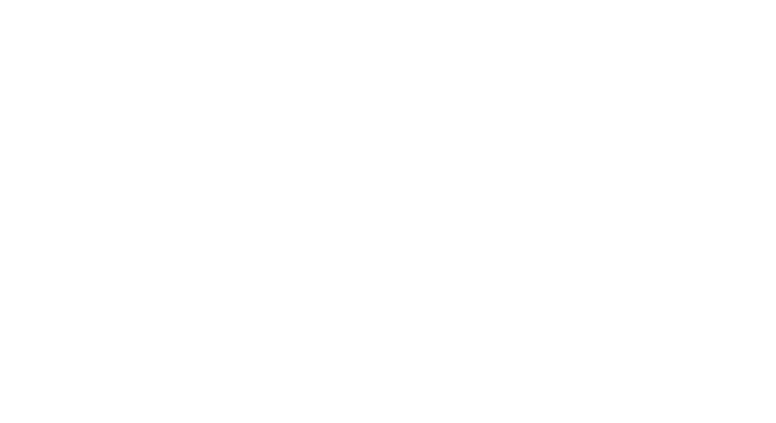 The office of the Victorian Law Reform Commission is located on the land of the Traditional Custodians, the people of the Kulin Nations. We acknowledge their history, culture and Elders both past and present.
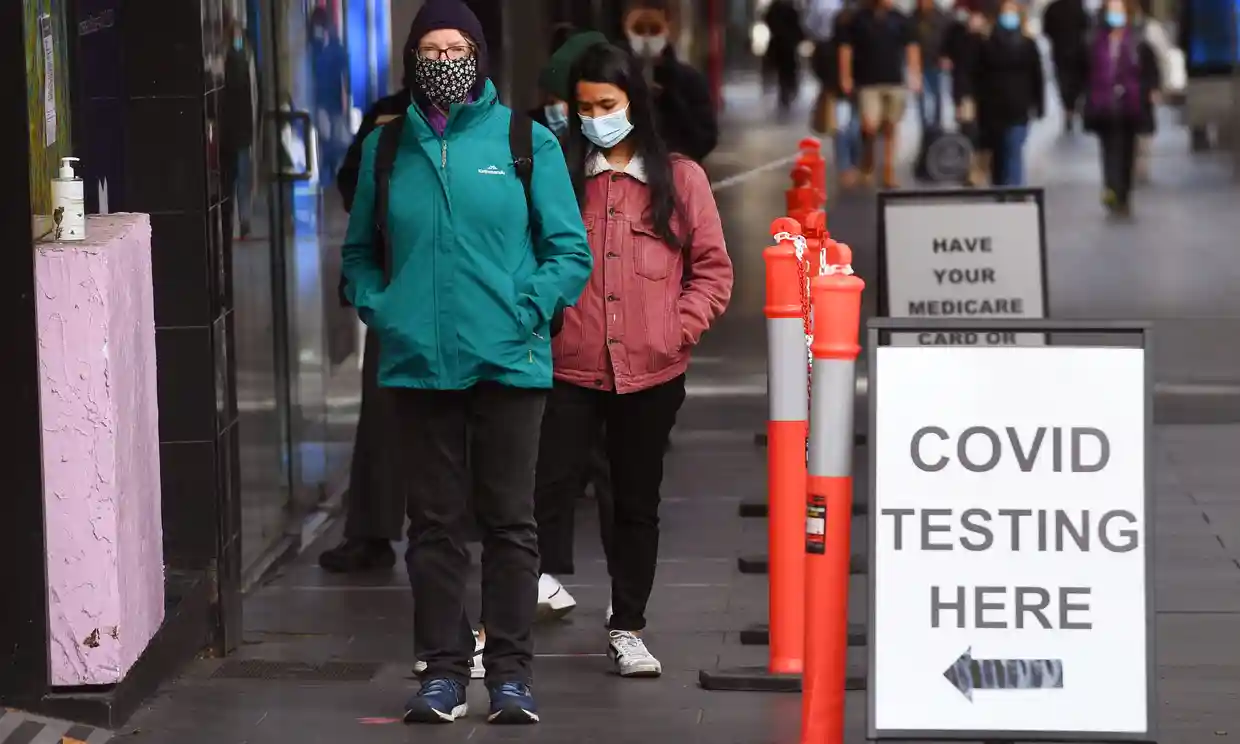 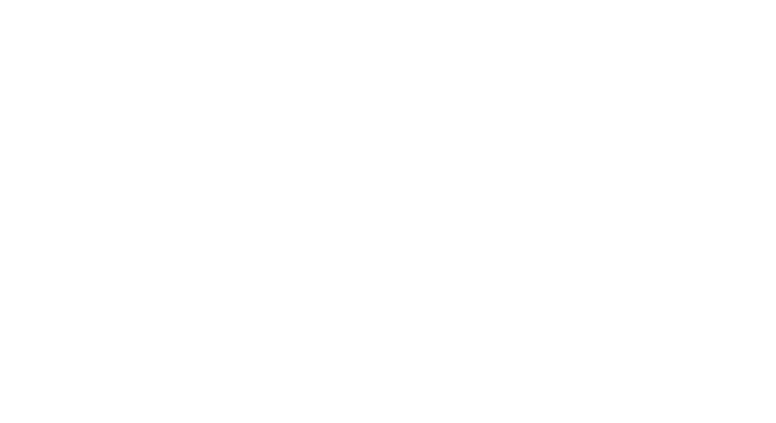 The office of the Victorian Law Reform Commission is located on the land of the Traditional Custodians, the people of the Kulin Nations. We acknowledge their history, culture and Elders both past and present.
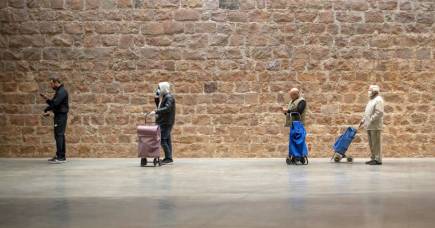 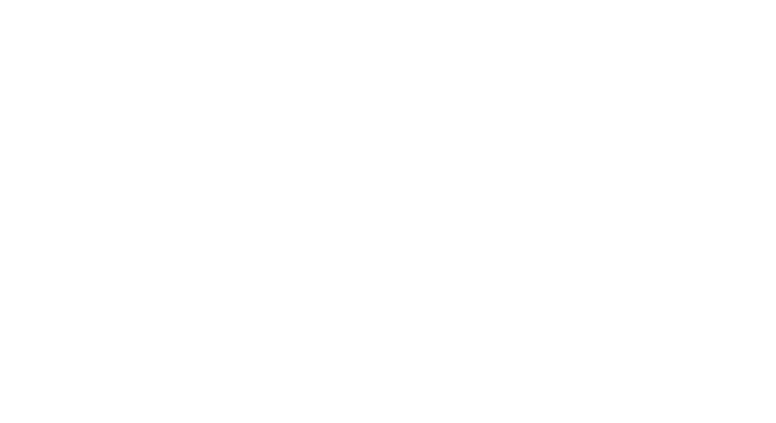 The office of the Victorian Law Reform Commission is located on the land of the Traditional Custodians, the people of the Kulin Nations. We acknowledge their history, culture and Elders both past and present.
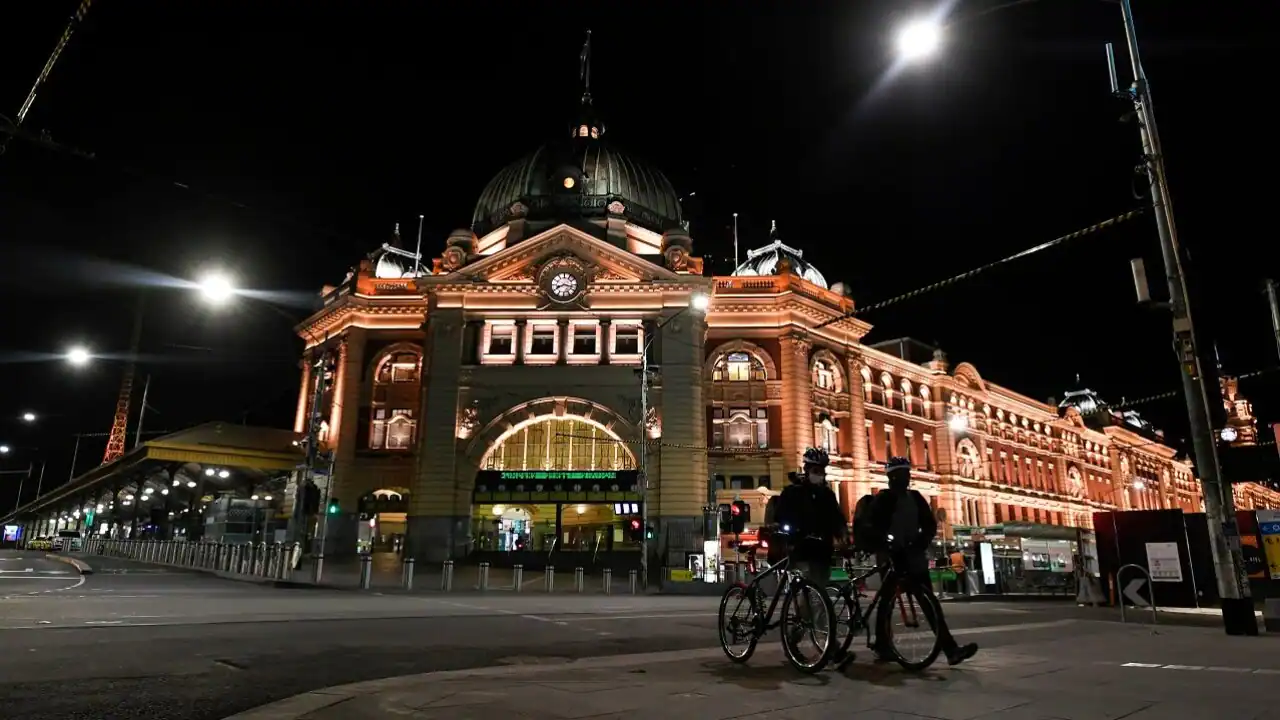 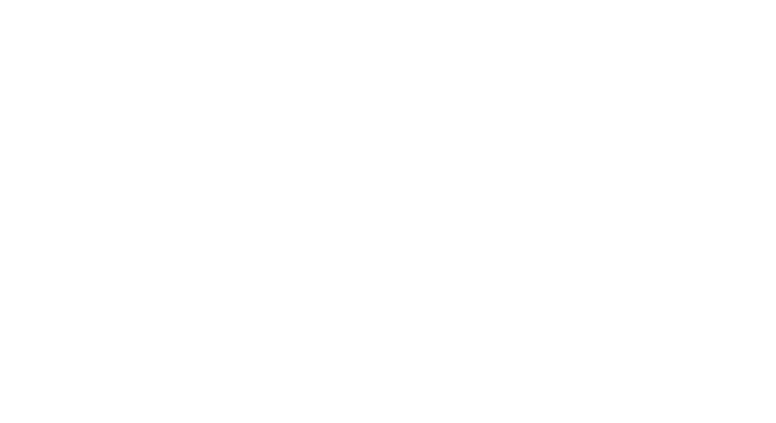 The office of the Victorian Law Reform Commission is located on the land of the Traditional Custodians, the people of the Kulin Nations. We acknowledge their history, culture and Elders both past and present.
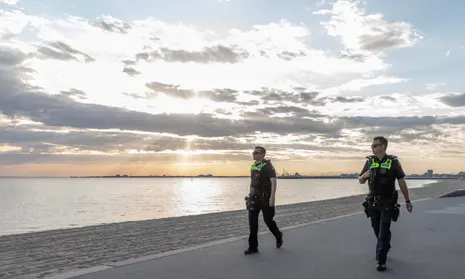 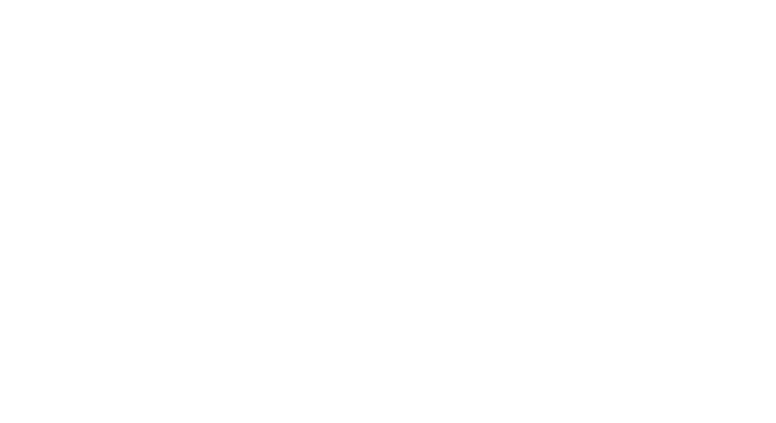 The office of the Victorian Law Reform Commission is located on the land of the Traditional Custodians, the people of the Kulin Nations. We acknowledge their history, culture and Elders both past and present.
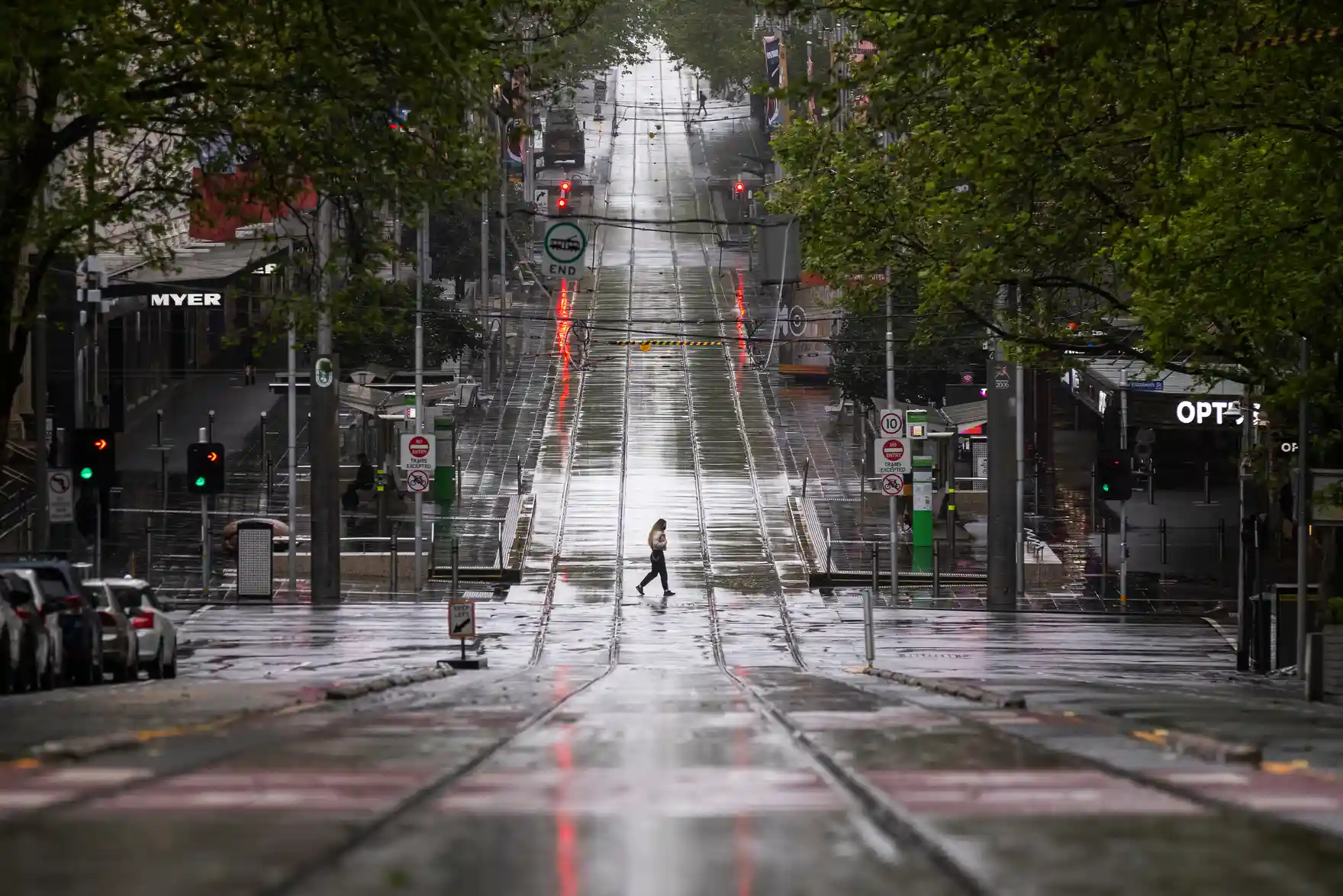 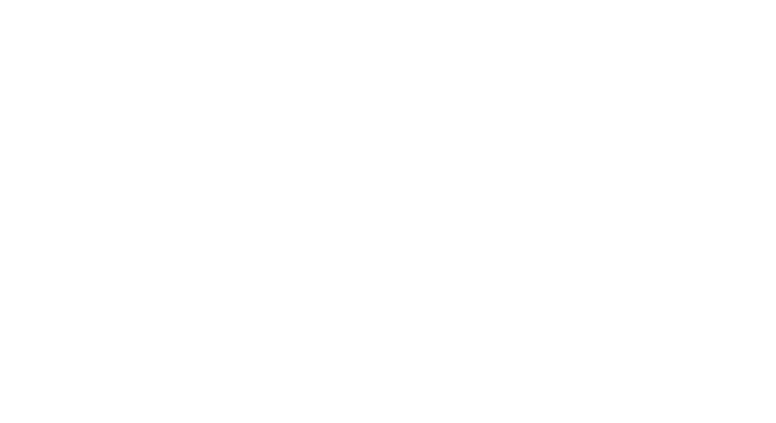 The office of the Victorian Law Reform Commission is located on the land of the Traditional Custodians, the people of the Kulin Nations. We acknowledge their history, culture and Elders both past and present.
Our projects
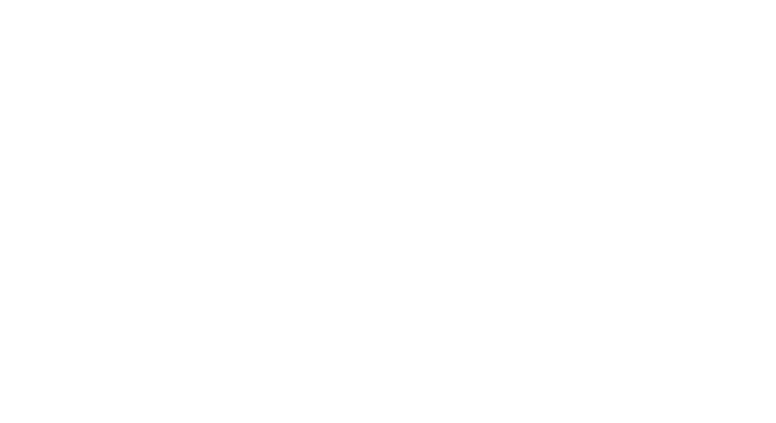 The office of the Victorian Law Reform Commission is located on the land of the Traditional Custodians, the people of the Kulin Nations. We acknowledge their history, culture and Elders both past and present.
THE Sexual offences inquiry
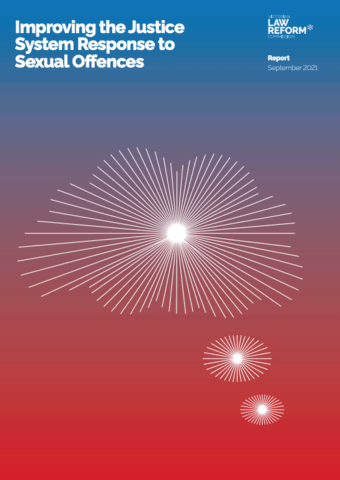 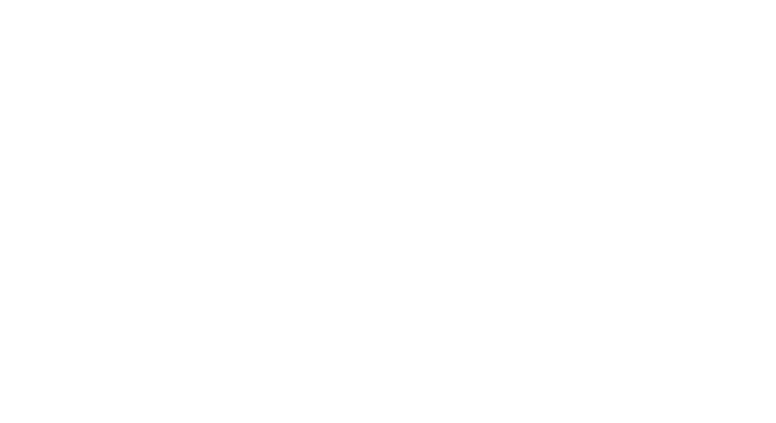 The office of the Victorian Law Reform Commission is located on the land of the Traditional Custodians, the people of the Kulin Nations. We acknowledge their history, culture and Elders both past and present.
THE stalking inquiry
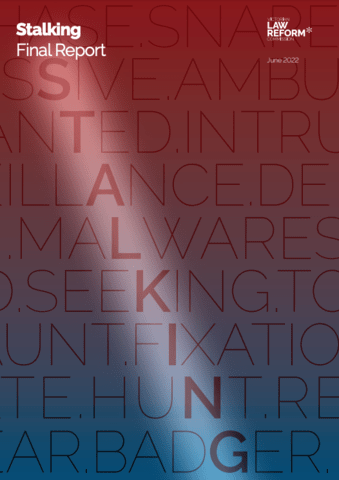 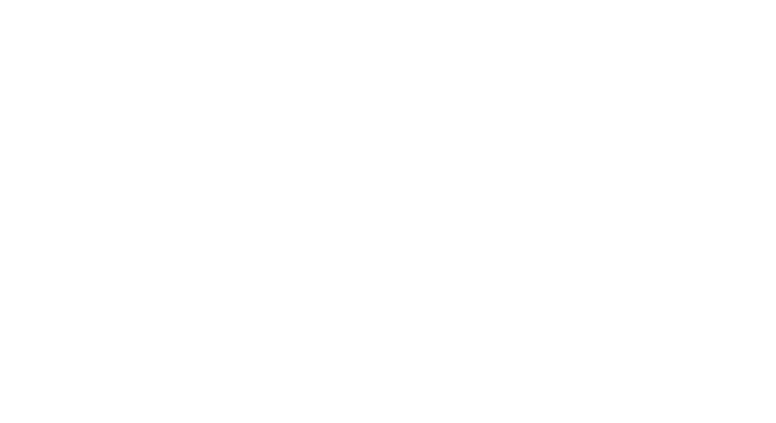 The office of the Victorian Law Reform Commission is located on the land of the Traditional Custodians, the people of the Kulin Nations. We acknowledge their history, culture and Elders both past and present.
THE INCLUSIVE JURIES PROJECT
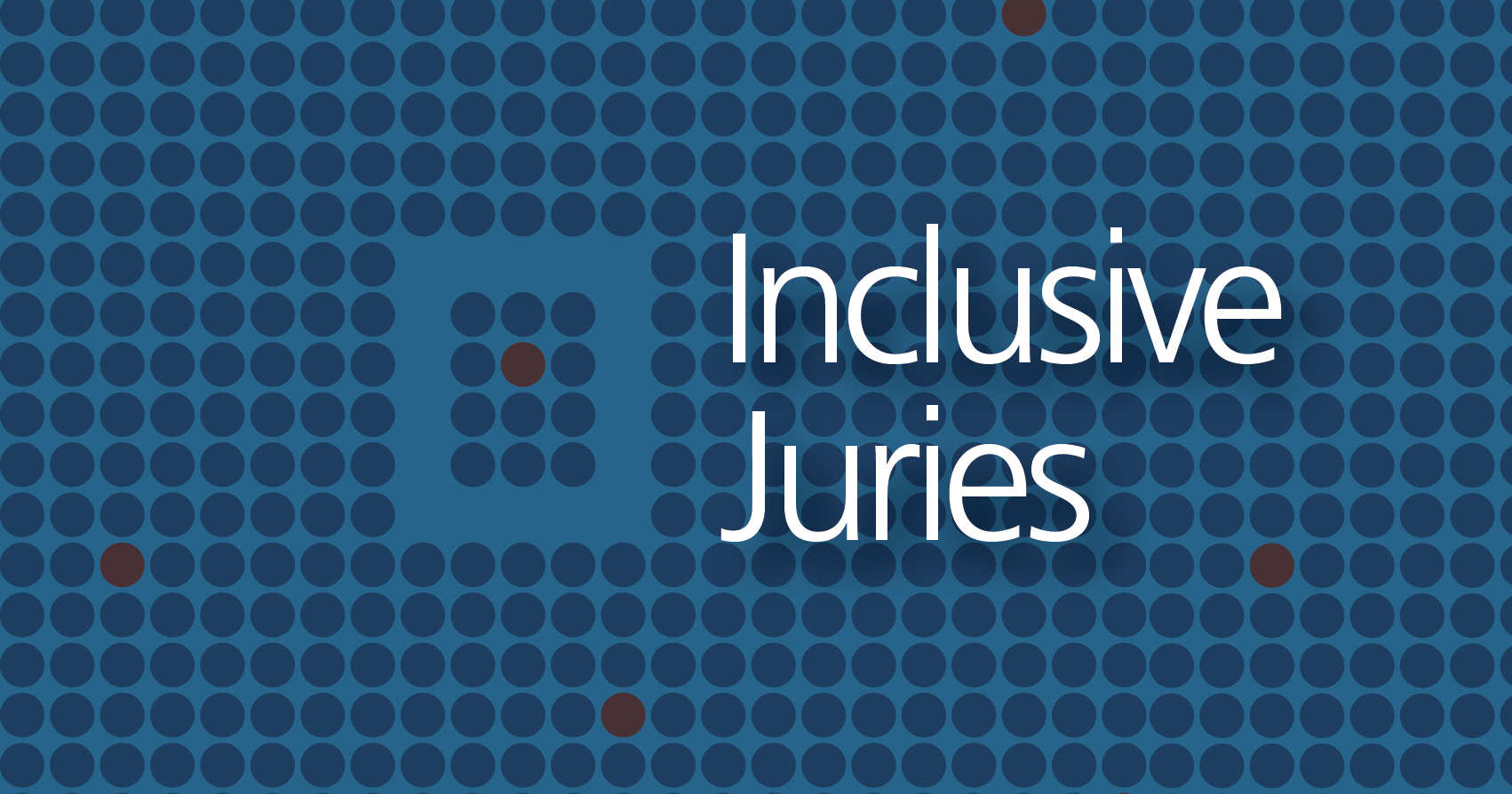 A Community Law Reform Project
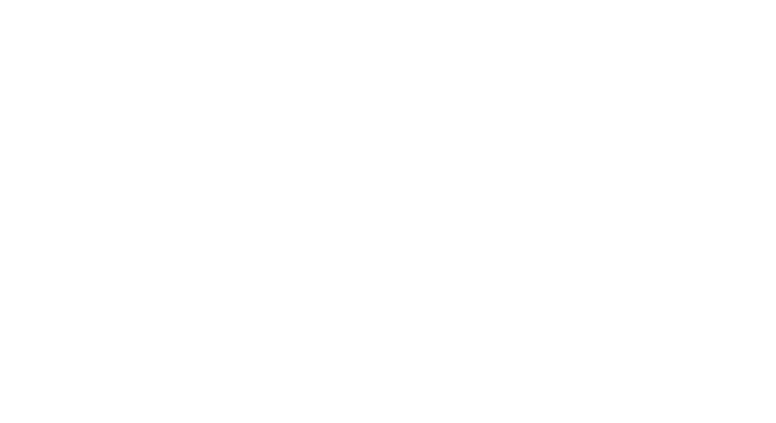 The office of the Victorian Law Reform Commission is located on the land of the Traditional Custodians, the people of the Kulin Nations. We acknowledge their history, culture and Elders both past and present.
How we adjusted
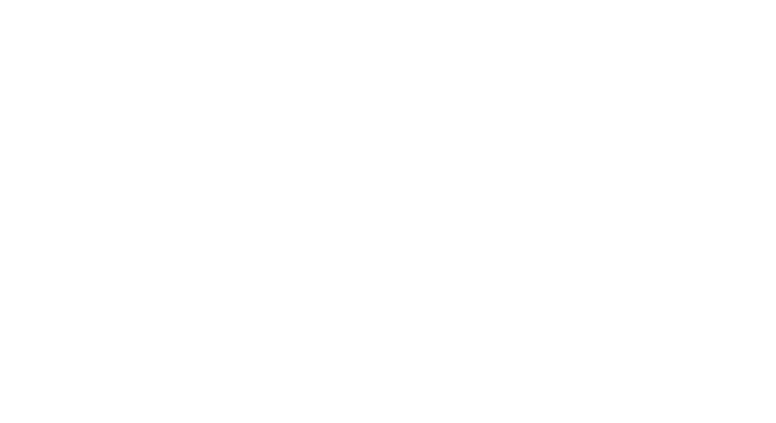 The office of the Victorian Law Reform Commission is located on the land of the Traditional Custodians, the people of the Kulin Nations. We acknowledge their history, culture and Elders both past and present.
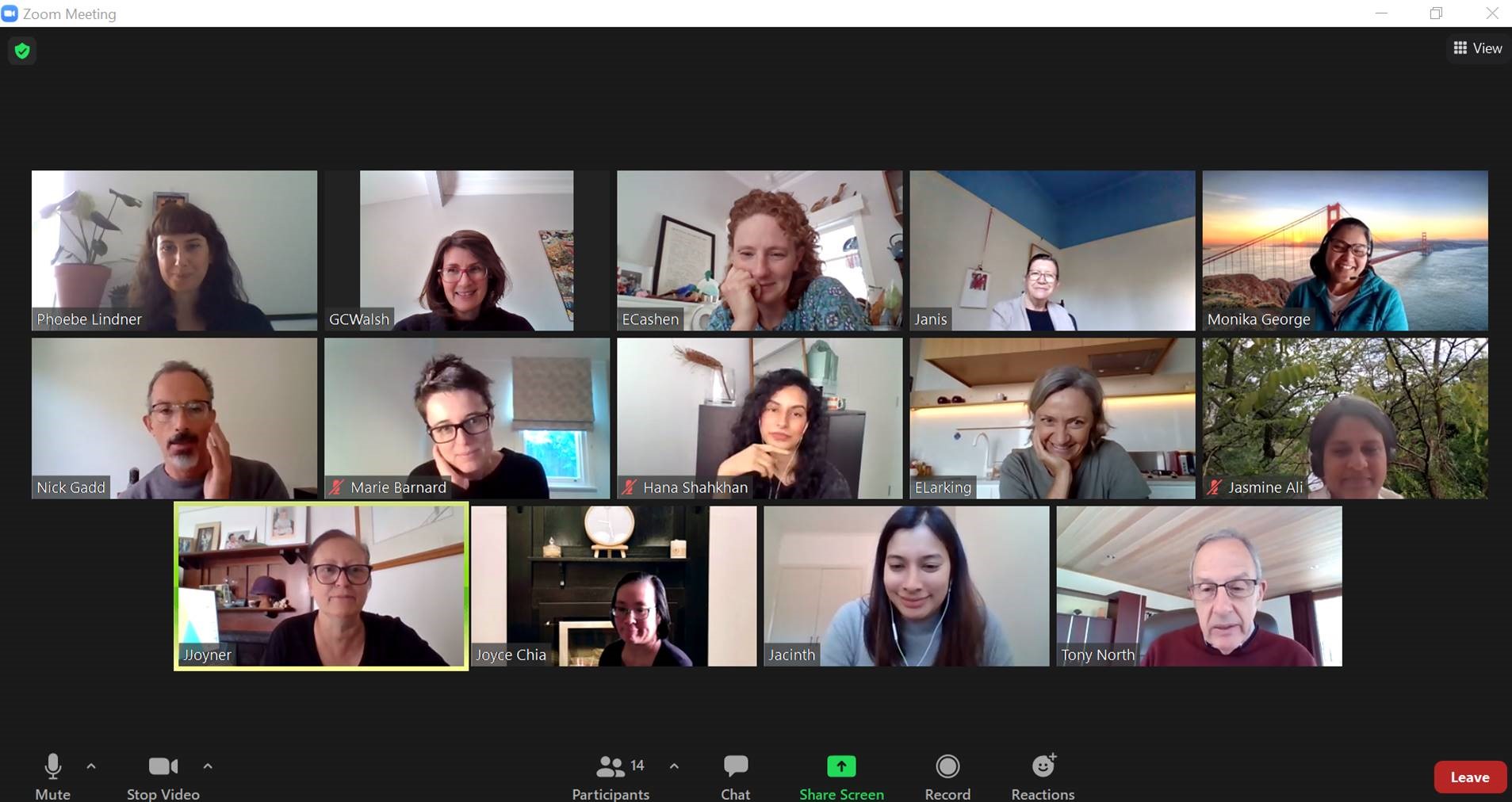 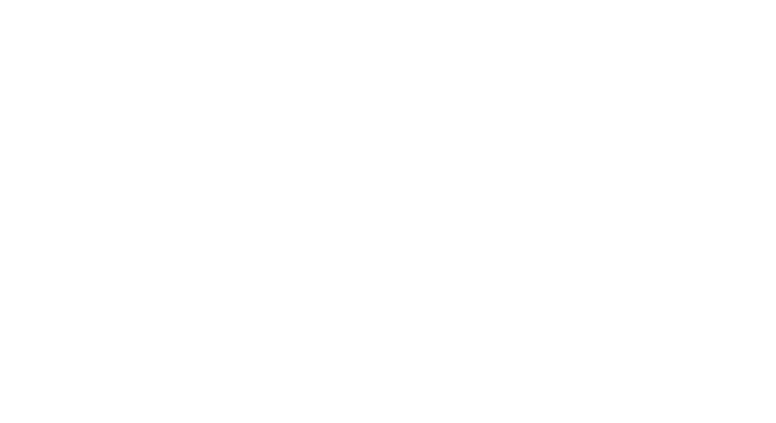 The office of the Victorian Law Reform Commission is located on the land of the Traditional Custodians, the people of the Kulin Nations. We acknowledge their history, culture and Elders both past and present.
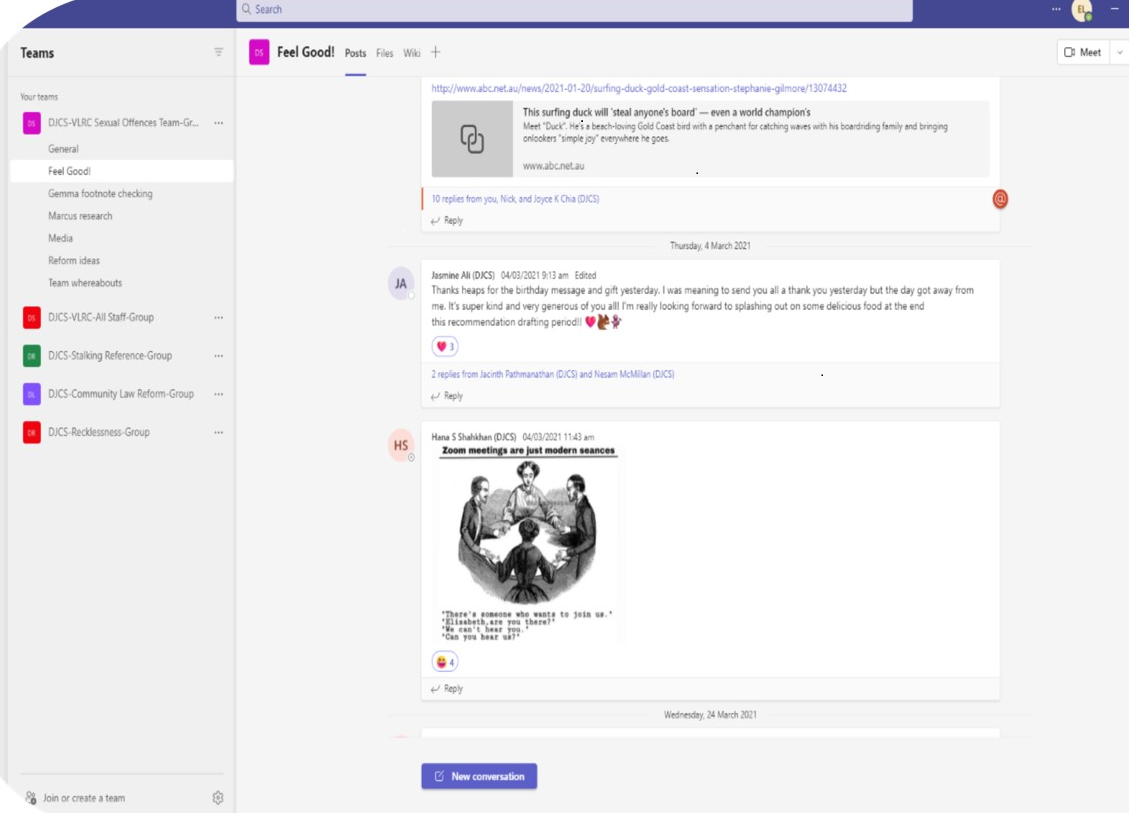 How we adjusted
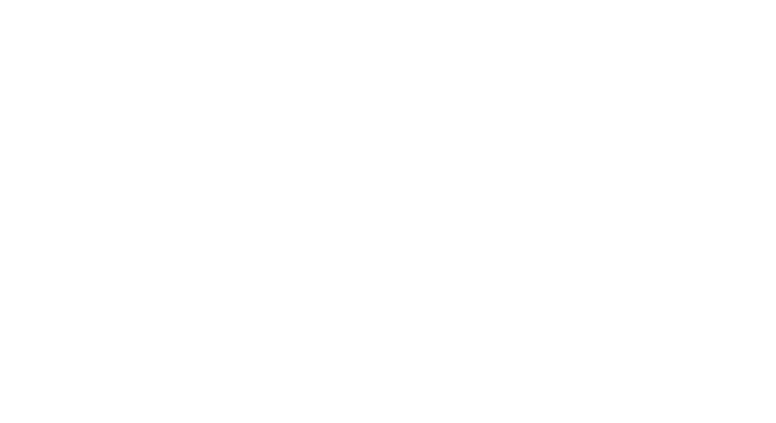 The office of the Victorian Law Reform Commission is located on the land of the Traditional Custodians, the people of the Kulin Nations. We acknowledge their history, culture and Elders both past and present.
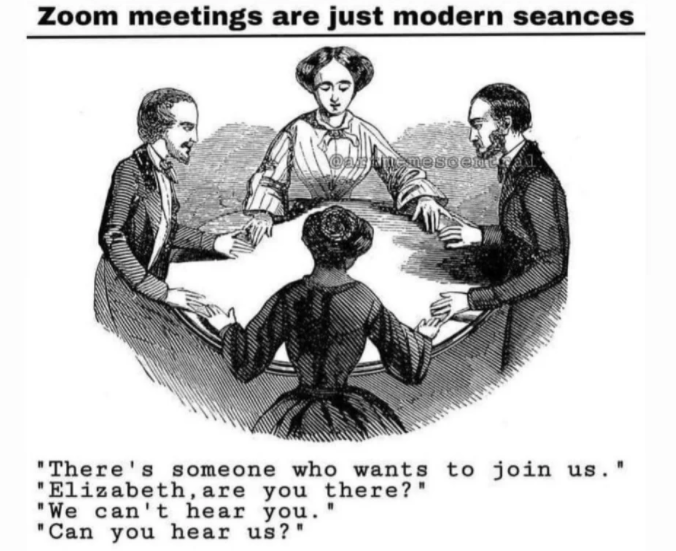 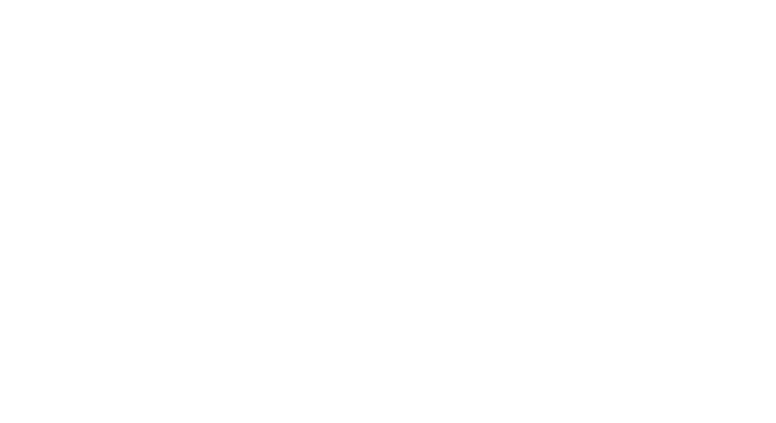 The office of the Victorian Law Reform Commission is located on the land of the Traditional Custodians, the people of the Kulin Nations. We acknowledge their history, culture and Elders both past and present.
The Hon. Anthony North KC, Chair

Victorian Law Reform Commission
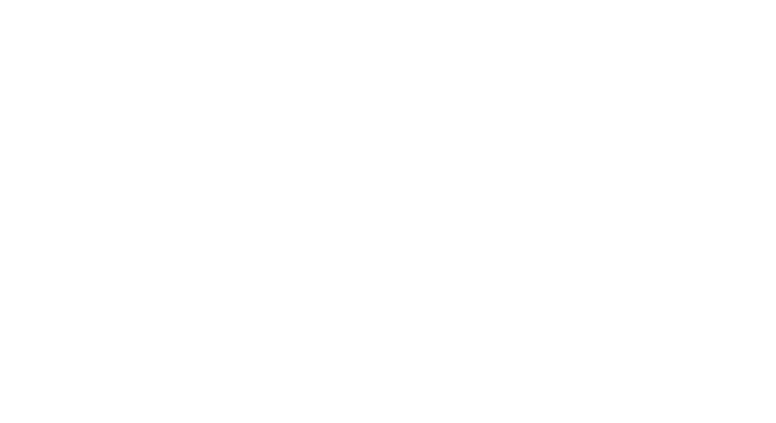 The office of the Victorian Law Reform Commission is located on the land of the Traditional Custodians, the people of the Kulin Nations. We acknowledge their history, culture and Elders both past and present.